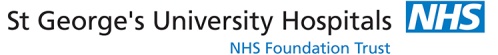 HCA Development Pathway
Structured pathway and career development for HCAs
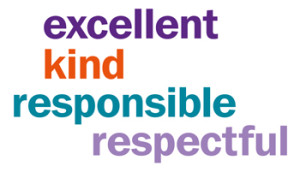 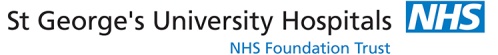 Your Career Pathway at St Georges
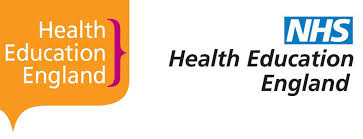 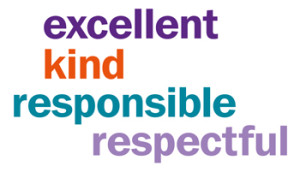 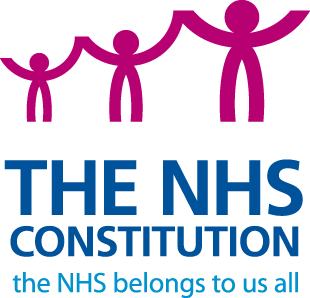 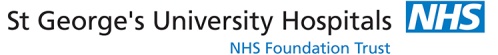 Emphasis on Core Skills 
Support to achieve Care Certificate and pastoral support  
Support with functional skills – English, Maths & IT
In house training and local support
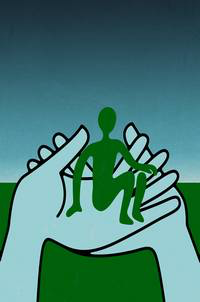 Context  
Emphasis on gradual development 
Emphasis on structured career pathways  and widening participation
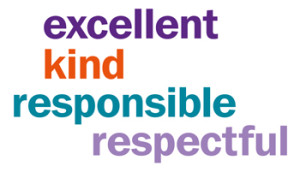 [Speaker Notes: A plain old bulleted list can get boring, so use graphics to liven it up. An image that conveys what you’re saying in visual format (like this diagram) can reinforce your ideas in the audience’s mind.]
Mandatory
Attend HCA Induction and Care Certificate Review day 6/52 after induction to review progress with Care Certificate 









 and
Further Development

Complete MEERKATS study day  

Support with Literacy and Numeracy 
 
Complete Skills Day 

Attend HCA Forum
Foundation Year 1
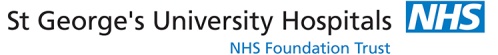 After 6  months opportunity to move to another clinical 
area via the internal transfer system
Mandatory              
All HCAs Complete Care Certificate with support of Mentor within 6 months 

MAST
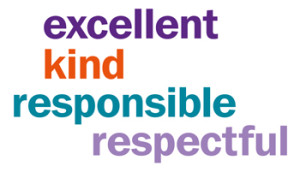 Learn new skills
e.g. venepuncture
Appraisal 
Complete Appraisal and develop Personal Development Plan before you move into Year 2.
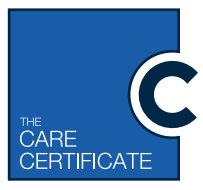 Mandatory  MAST
Further Development

Complete QCF ( Qualification Credit Framework) 

Support with Literacy 
and Numeracy 
 
Complete Skills Day 

Attend HCA Forum
Foundation Year 2
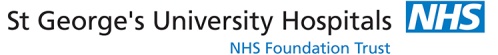 Opportunity to apply for Nursing Associate course which leads to a band 4  or move to another clinical area via the internal transfer process.
Recommended
Foundation Programme 

A series of study days delivered in house which includes Mental Health and End of Life Care
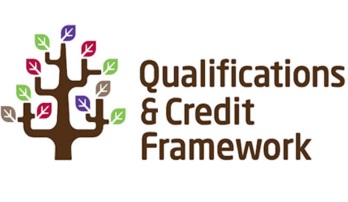 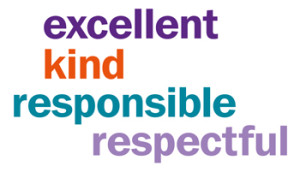 Learn new skills e.g. venepuncture
Appraisal 
Complete Appraisal & Personal Development Plan before you move into Year 3
Mandatory  MAST
Further Development

Complete QCF ( Qualification Credit Framework) 

Support with Literacy 
and Numeracy 
 
Complete Skills Day 

Attend HCA Forum
Foundation Year 2
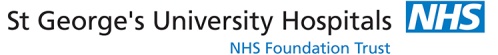 Opportunity to apply for Nursing Associate course which leads to a band 4  or move to another clinical area via the internal transfer process.
Recommended
Foundation Programme 

A series of study days delivered in house which includes Mental Health and End of Life Care
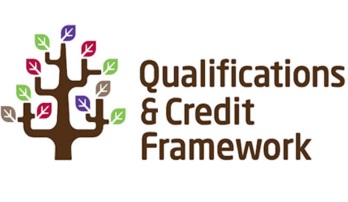 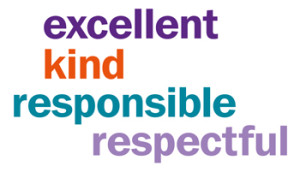 Learn new skills e.g. venepuncture
Appraisal 
Complete Appraisal & Personal Development Plan before you move into Year 3
Mandatory  MAST
Further Development

Complete QCF ( Qualification Credit Framework) 

Support with Literacy 
and Numeracy 
 
Complete Skills Day 

Attend HCA Forum
Foundation Year 3
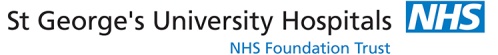 Opportunity to apply for Nursing Associate course which leads to a band 4  or move to another clinical area via the internal transfer process.
Recommended
Service Improvement Programme 

A series of study days delivered in house which includes  developing leadership and influencing skills
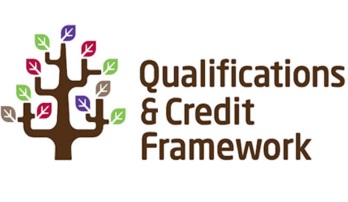 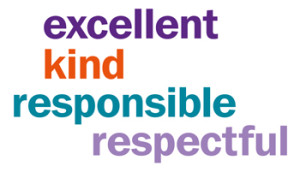 Learn new skills e.g. venepuncture
Appraisal 

Complete Appraisal & Personal Development Plan before you move into Year 3
Mandatory  MAST
Further Development

Complete QCF ( Qualification Credit Framework) 

Support with Literacy 
and Numeracy 
 
Complete Skills Day 

Attend HCA Forum
Senior > Year 3
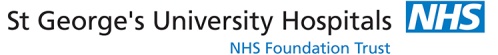 Opportunity to apply for Nursing Associate course which leads to a band 4  or move to another clinical area via the internal transfer process.
Access in house development programmes  including
 
Tissue Viability 
Cannulation in designated areas
Communication skills
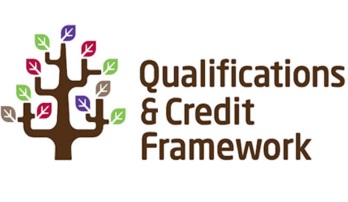 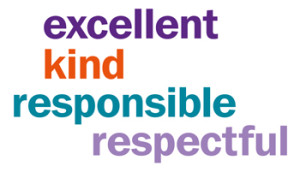 Learn new skills e.g. venepuncture
Appraisal 

Complete Appraisal & Personal Development Plan before you move into Year 3
Year 1 

Complete  Mandatory Care Certificate  - with support from a Registered Nurse with a NMC approved Mentorship qualification 

Support with Functional Skills – Literacy Numeracy & IT
Year 3 

Complete Level 3 Clinical Health Course

OR 
Complete in house Service Improvement programme 
	
OR 
Continue into Year 2 of Nursing Associate programme when complete move into Band 4 role
HCA Development Pathway Summary*
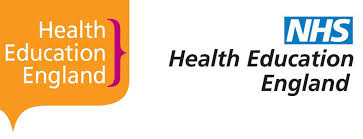 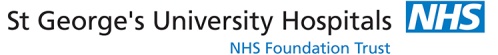 Year 2

Complete Level 2 Clinical Health QCF*  which includes modules – e.g. Mental Health and / End of Life Care  modules *   
 
OR  
Complete in house Foundation Programme

OR 
Start Nursing Associate Programme as a Band 3 trainee
Year 4
	
After completion of Nursing Associate  course work for the trust for 12 months at Band 4 

Apply to 
Pre registration programme  (may be opportunity to complete  via secondement  or apprenticeship ** route leading to a band 5 )
* This route aligns to  structured career pathways and routes into Nursing  as recommended 
by the Willis  Commission ( 2012)  and Shape Of Caring Review ( 2015 )
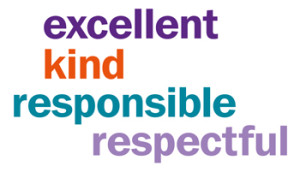 ** Funded by Apprenticeship Levy   **
[Speaker Notes: The Shape of Caring review sets out 34 recommendations under eight themes:
Enhancing the voice of the patient and the public
Valuing the care assistant role
Widening access for care assistants who wish to enter nursing
Developing a flexible model
Assuring a high-quality learning environment for pre-registration nurses
Assuring high quality, ongoing learning for registered nurses
Assuring sustainable research and innovation
Assuring high-quality funding and commissioning]
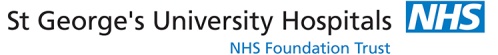 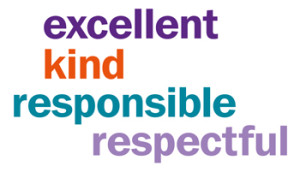 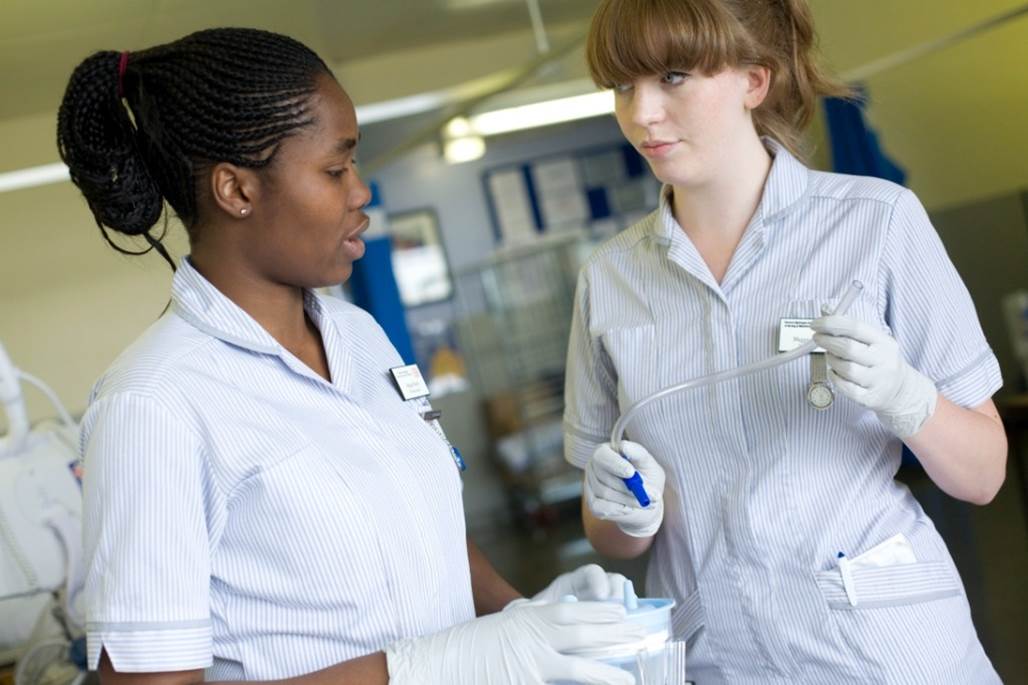 References : 

Willis P (2012) Quality with Compassion: the Future of Nursing Education. Report of the Willis Commission on Nursing Education. London: Royal College of Nursing.


Raising the Bar
Shape of Caring: A Review of the Future Education and Training 
of Registered Nurses and Care Assistants
The Shape of Caring Review report published. London: Health Education England, March 12th 2015.
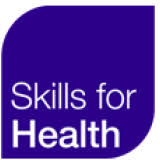 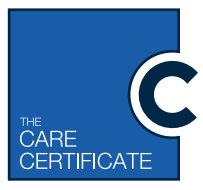 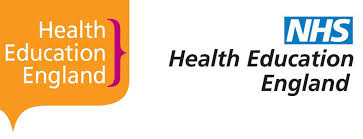 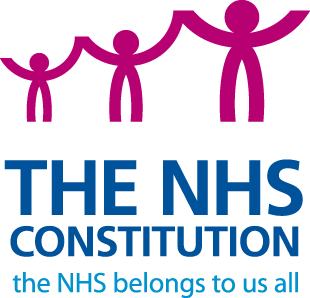